Хурал представителей муниципального района «Тес-Хемский кожуун Республики Тыва»
Глава-Председатель Донгак Чодураа Хулеровна
Отчет   за 9  месяцев 2018 года.
Перечень нормативно-правовой базы, определяющей полномочия  Хурала представителей
Федеральный закон от 06.10.2003 № 131-ФЗ «Об общих принципах организации местного самоуправления в Российской Федерации»
Конституция Российской Федерации
Регламент Хурала представителей муниципального района «Тес-Хемский кожуун Республики Тыва», утверждено решением Хурала представителей Тес-Хемского кожууна от 26.10.2016 года № 9  и План работы  на 2018  год.
Конституция Республики Тыва
Устав муниципального района «Тес-Хемский кожуун Республики Тыва»
2
Основные направления
Работа по основным направлениям деятельности осуществлялась в различных формах. Основными формами являлись: 
 разработка проектов решений; 
- анализ проектов нормативно-правовых актов, выносимых на рассмотрение Хурала представителей, подготовка замечаний, предложений по рассматриваемым проектам;
- подготовка разъяснений или оказание консультативной помощи по вопросам применения нормативных актов (решений).
- прием населения и содействие в решении вопросов местного значения;
- проведение заседаний постоянных депутатских комиссий;
- проведение заседаний Совета представительных органов;
3
Сотрудничество  Хурала представителей  Тес-Хемского кожууна
4
Прокуратура Тес-Хемского кожууна
Сотрудничество  Хурала представителей  Тес-Хемского кожууна
Службы и организации муниципального образования
5
Структура Хурала представителей и деятельность
Глава-Председатель Хурала
Контрольно-счетный орган – 3
Главный специалист – 1, ведущий специалист-1 , водитель -1
Деятельность Хурала направлена на совершенствование бюджетного процесса и межбюджетных отношений, развитие экономического, сельскохозяйственного потенциала кожууна, решение проблем жилищно-коммунального хозяйства, образования, здравоохранения, культуры, спорта. Значительное место в работе уделялось нормотворческой деятельности.
6
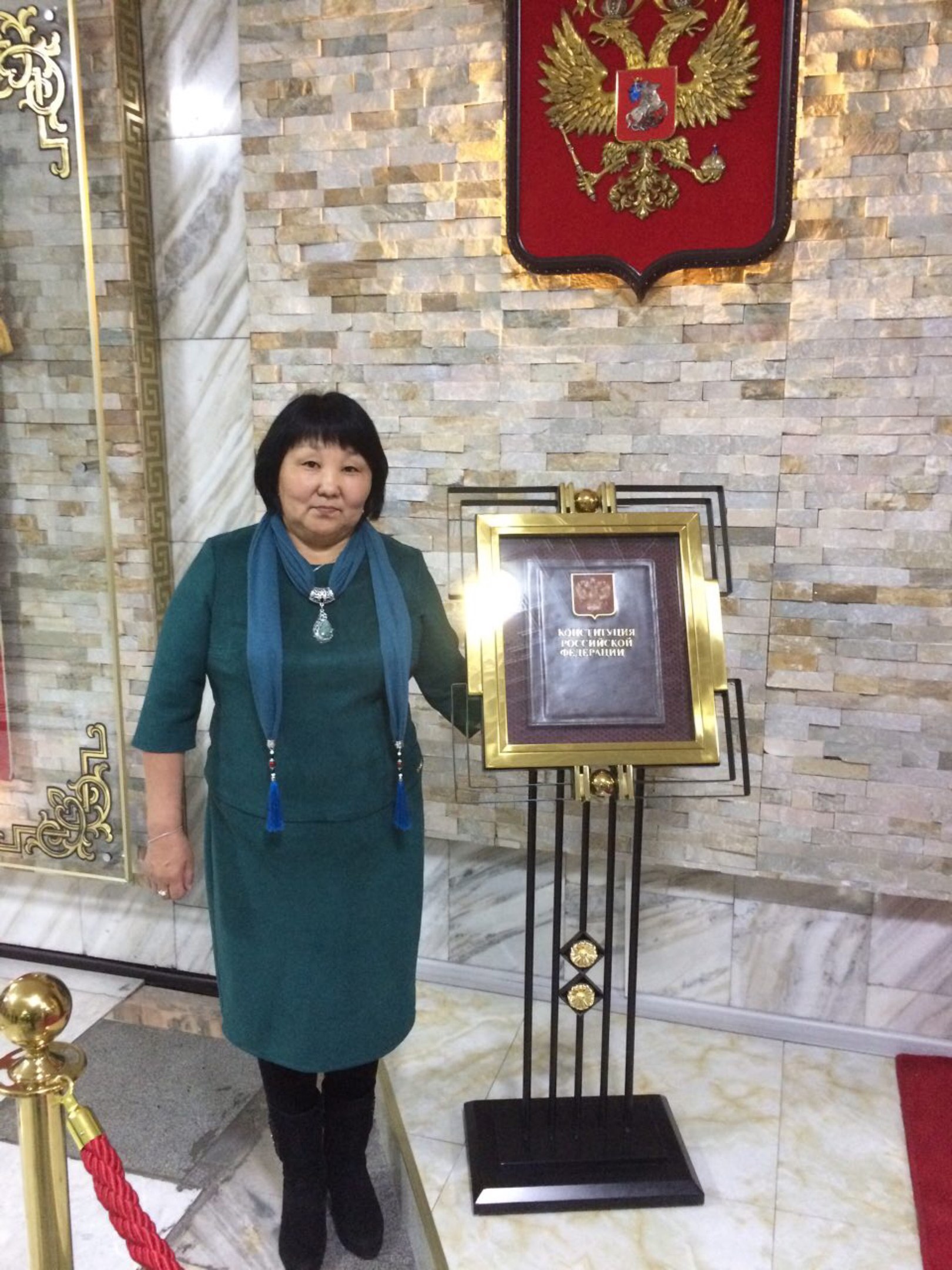 7
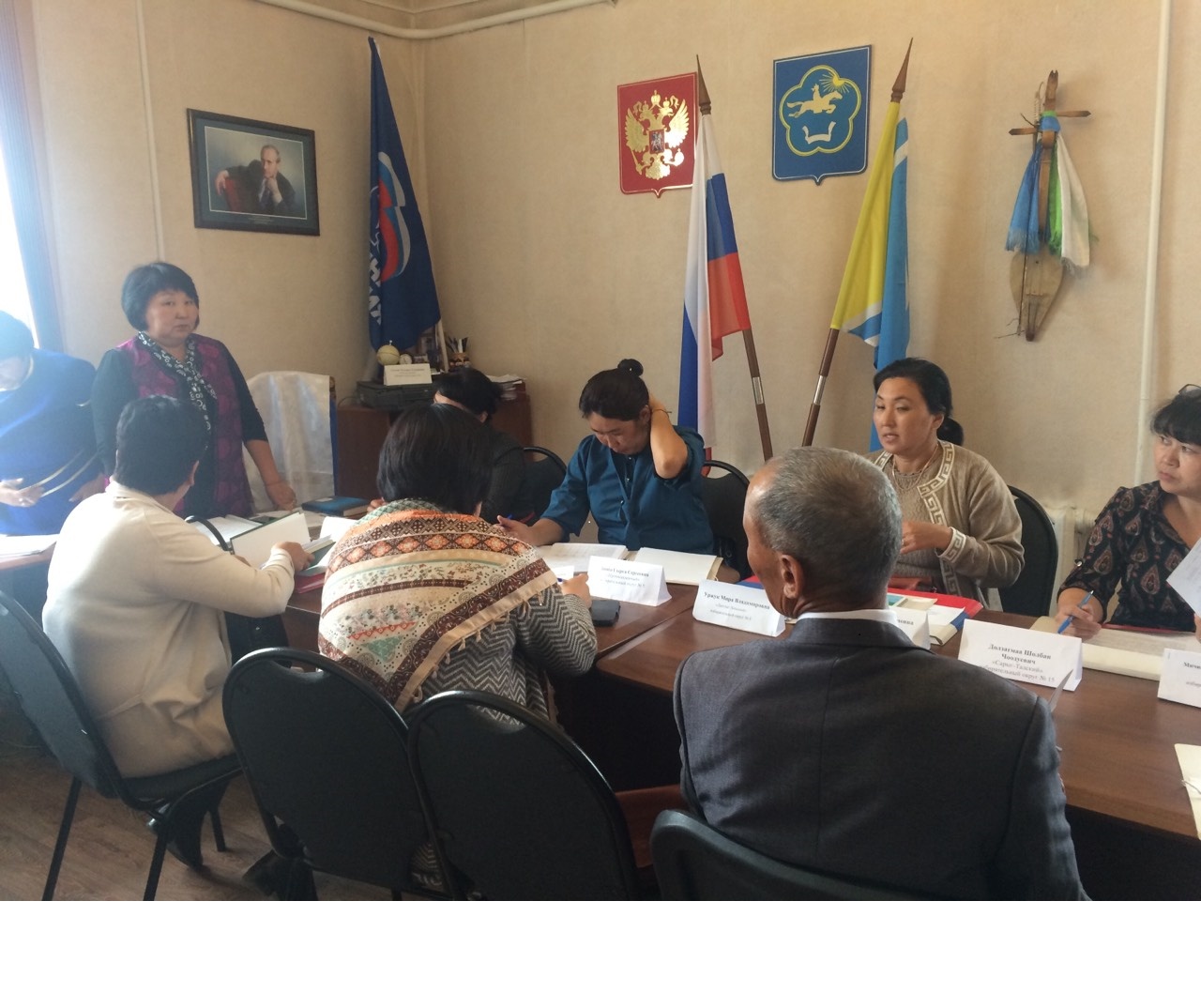 8
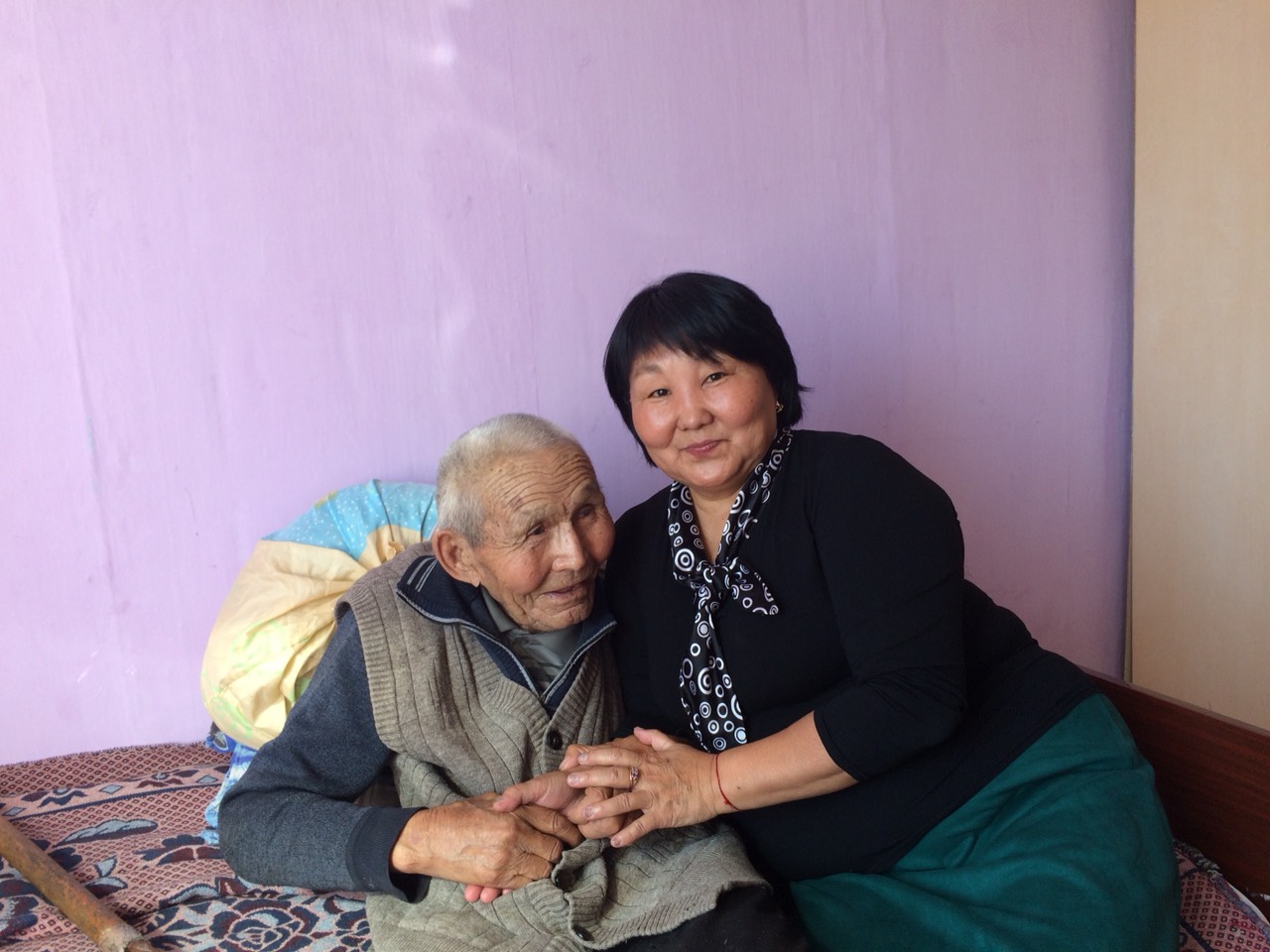 9
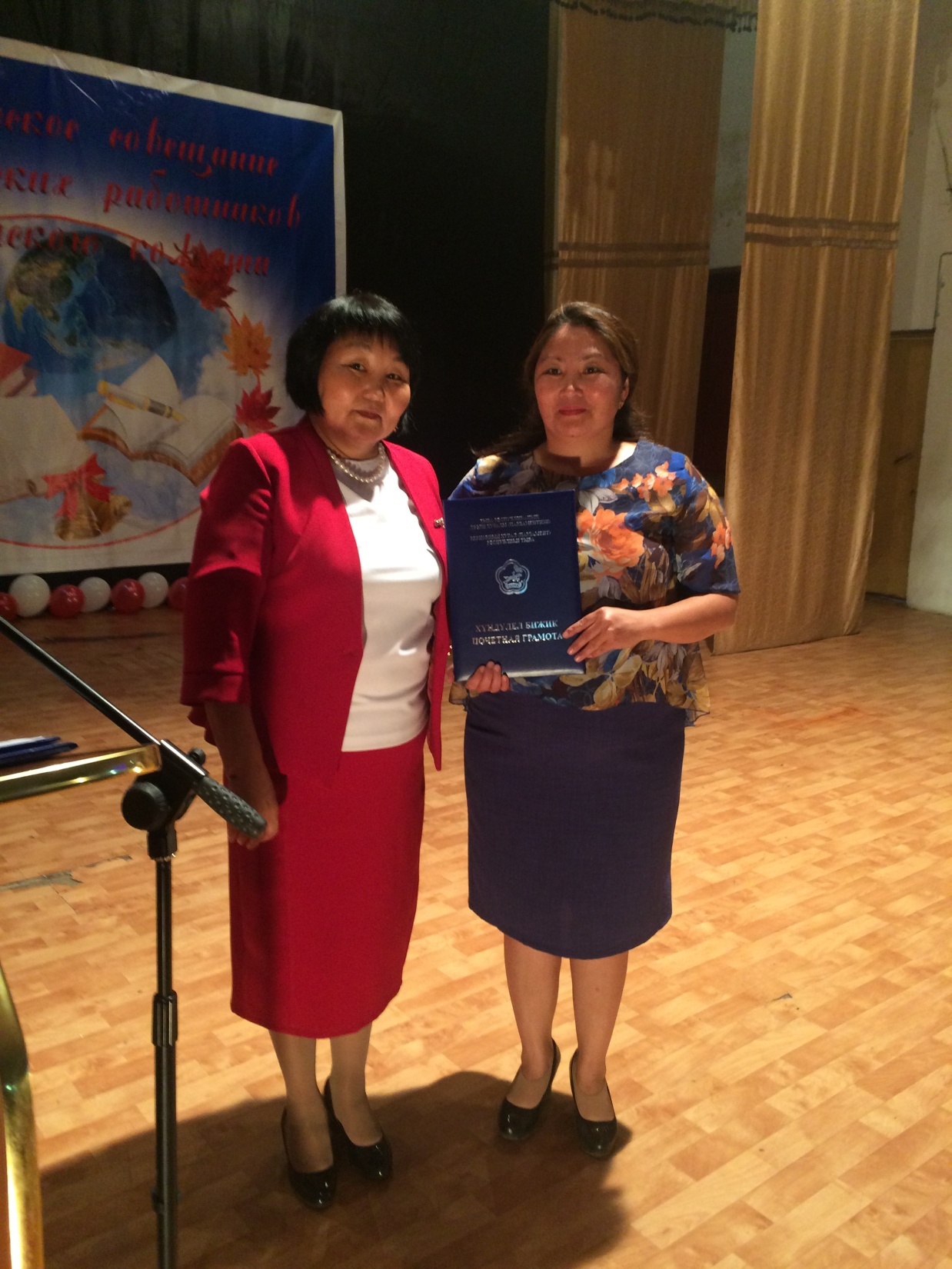 10
Направления деятельности 
Хурала представителей МР «Тес-Хемский кожуун РТ» 
За  9 месяцев 2018 года
Очередные и внеочередные сессии - 4
Проведено очередных сессий - 4 
Внеочередная сессия – 1
Принято решений - –43 из них: 
Нормативно-правового характера - 6
Принято  Положений, Порядка и тарифов- 
* Положение о  почетных званиях и наградах Тес-Хемского кожууна в сфере  культуры;
Положение о призывной комиссии по мобилизации муниципального образования «Тес-Хемский кожуун»;
Утверждены  тарифы  стоимости  услуг  по погребению на территории Тес-Хемского кожууна,  тарифы  платных  услуг,  оказываемых  централизованной библиотечной  системой.







Изменений Устава-1
11
Документация Хурала
Входящая корреспонденции -79
Исходящая корреспонденции – 77
Вынесено распоряжений по основной деятельности -35 и личному составу -67
12
Приоритетные направления депутатов  Хурала
- подготовка разъяснений или оказание консультативной помощи по вопросам применения нормативных актов (решений).
- подготовка разъяснений или оказание консультативной помощи по вопросам применения нормативных актов (решений).
- прием населения и содействие в решении вопросов местного значения;
13
УЧАСТИЕ  в РАЗЛИЧНЫХ МЕрОПРИЯТИЯХ 
ЗА  9  МЕСЯЦЕВ 2018  года.
Решение проблемы пьянства и алкоголизма;

- Спонсирование различных мероприятий по праздникам, участие  в  юбилейных  мероприятиях кожууна, Республики,  сумонов (присвоение звания Героя Советского Союза Хомушку Чургуй-оола Намгаевича  лицею № 16 г. Кызыла-финансирование установки  мемориальной  доски,  реагирование на  чрезвычайные  ситуации в кожууне, участие в различных акциях («Помоги  собраться в школу», «Подари тепло» и т.д.).
Шагаа-2018, поздравление чабанов, ветеранов,  малообеспеченных и многодетных семей, вручение им подарков.
14
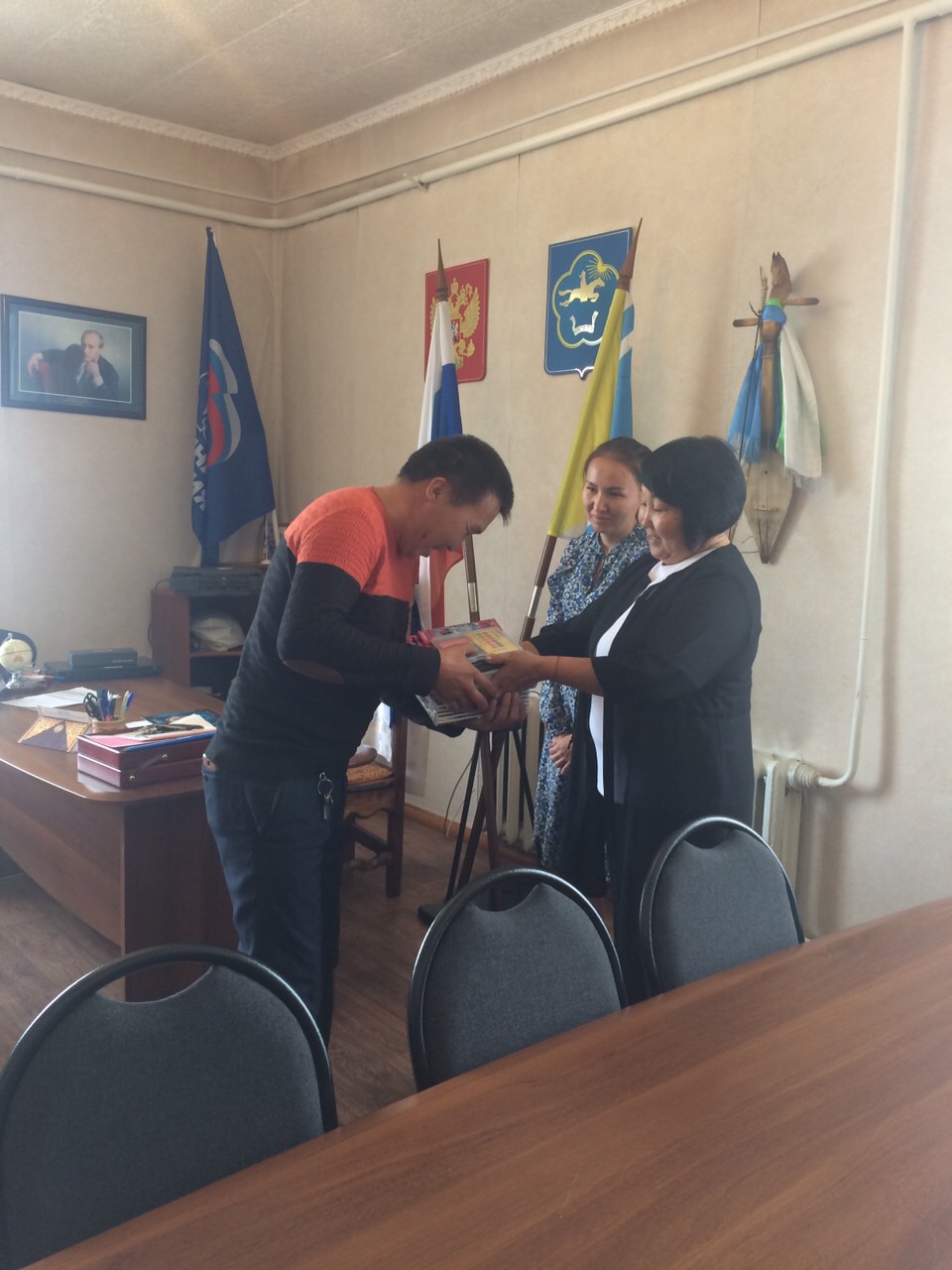 15
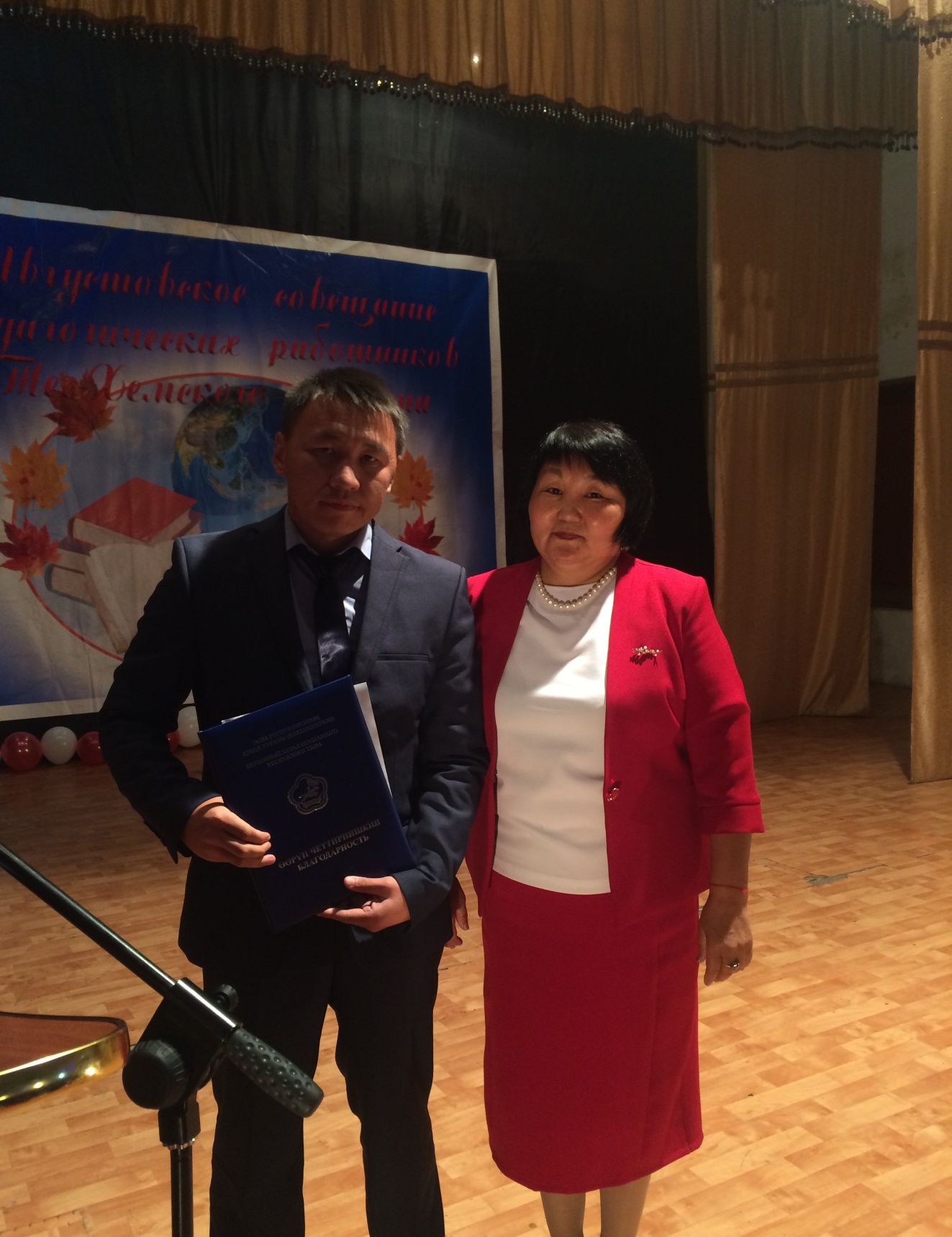 5.  О внесении изменений в   решение Хурала  представителей  №83  от 26.12.2017 года  «О бюджете муниципального района «Тес-Хемский кожуун Республики Тыва»  на  2018 год и  на  плановый период 2019-2020 годов». 
                                           Докладчик Сарыг-оол О.В.
16
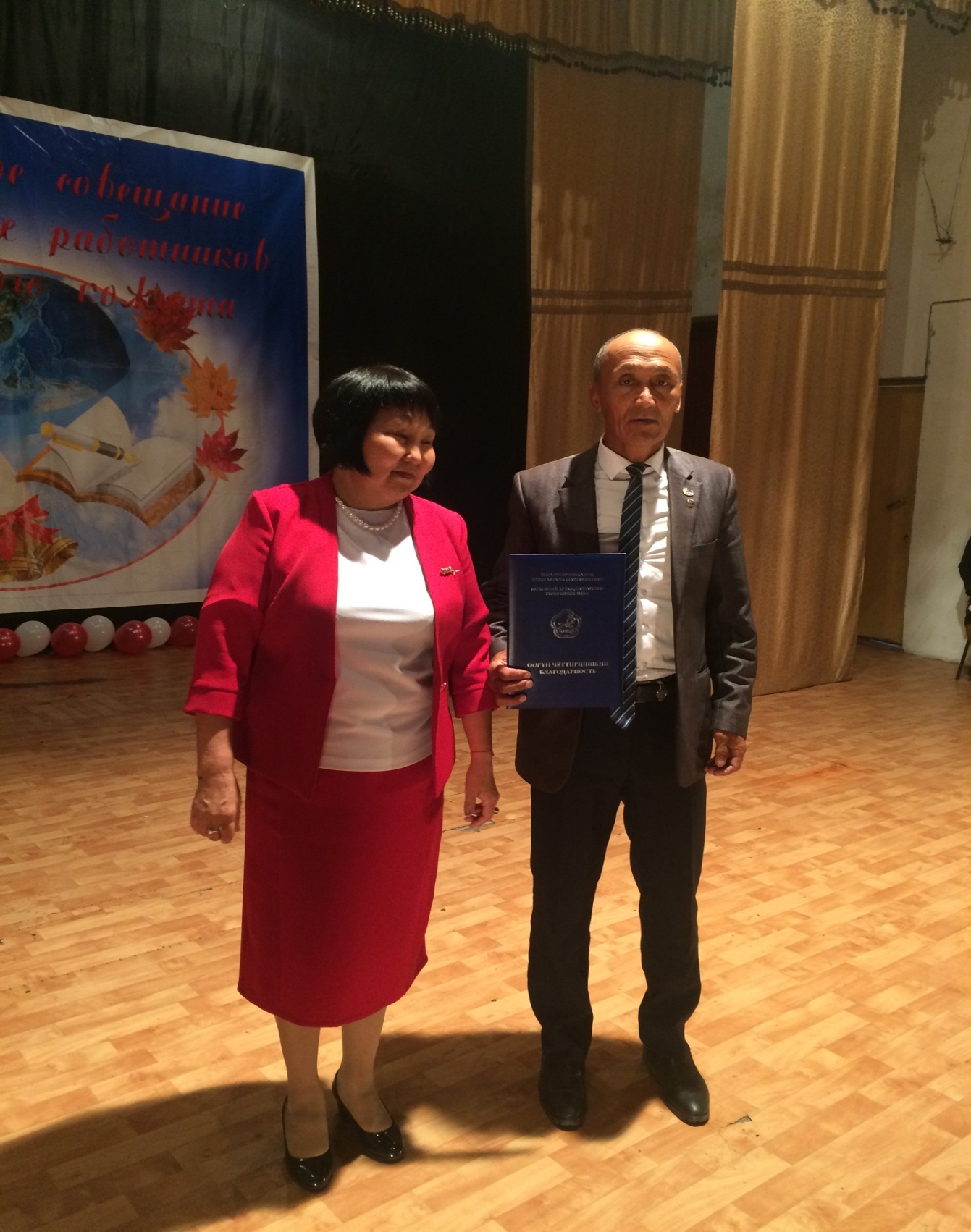 17
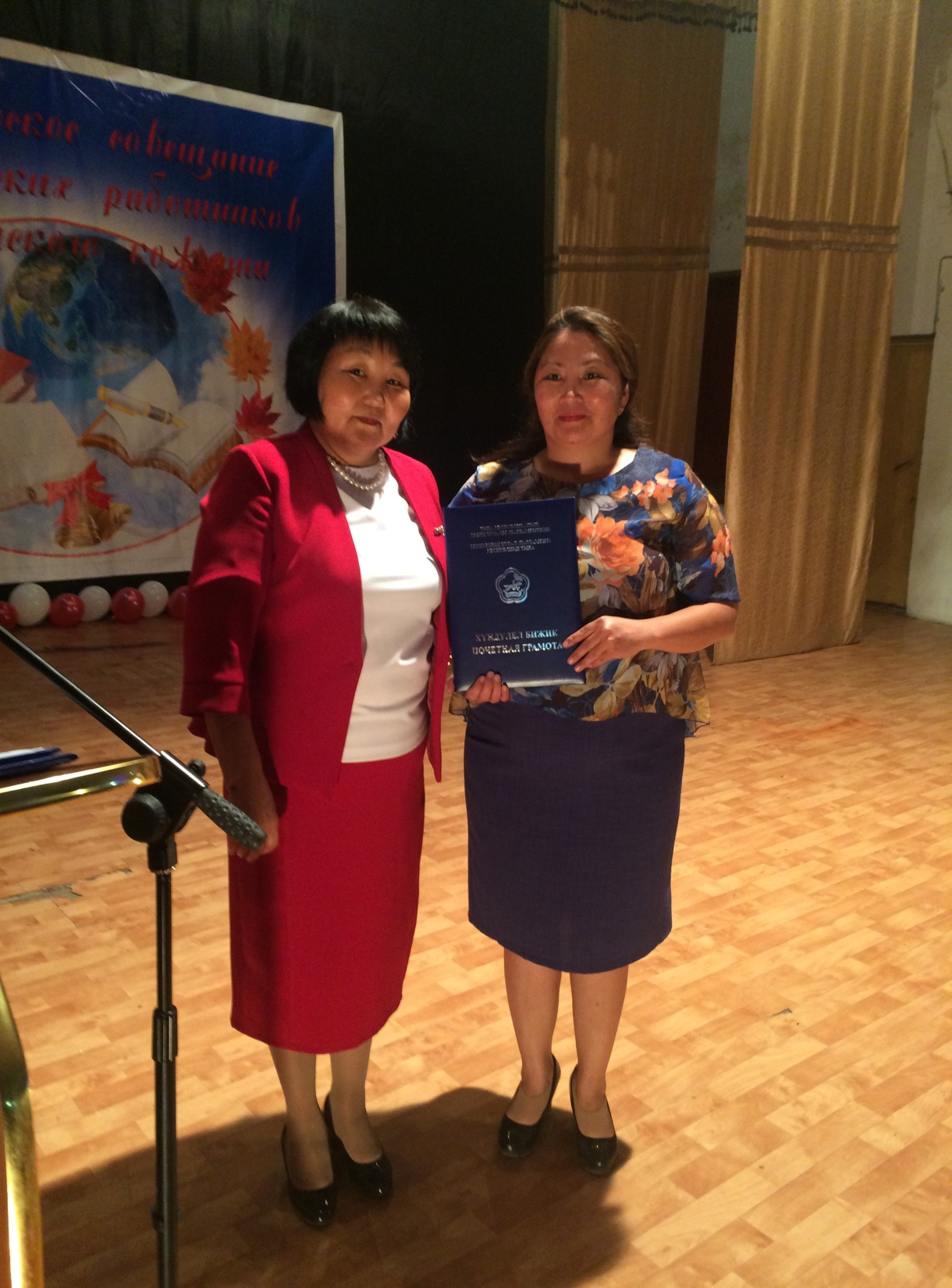 18
Спасибо за внимание!!!
19